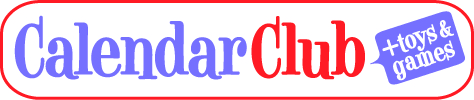 Games
2013
Overview of New Titles
What Goes Where
Configuration Sizes
Categories
Featured Game Play
What’s Hot
Monopoly Update
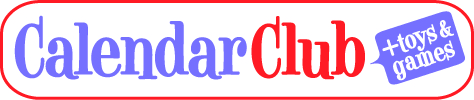 New Games
133 new game titles in total
Not all new titles go in all stores
Why is that?
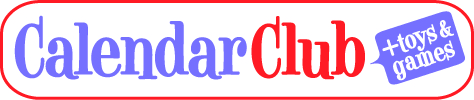 New Games
Some new games are easy to identify as an all store buy – hot license, unusual concept, etc.
Other factors include title and packaging, or an extension of an already hot selling game
Some games are “tested” by being placed into the larger configurations to see how they do and will be evaluated at the end of the season
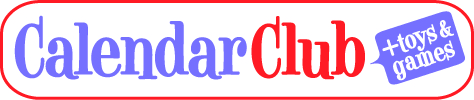 Configurations
CC+ and Small Inline – 292 Titles
More 10 x 10 this year – 81 more titles than CC+
New 10 x 14 (same size as 10 x 16 just no POS) – 84 more titles
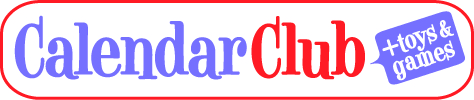 Game Categories
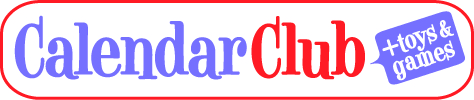 Game Play
Tapple – Seconds to Learn..Hours of Fun!





Are You Normal? – A Fun Game to See Where You Fit on the Normal Scale
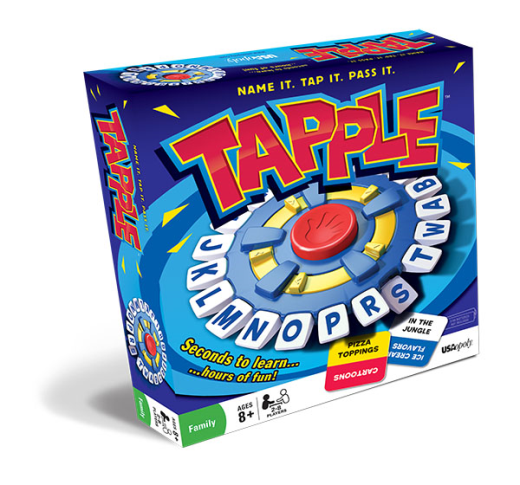 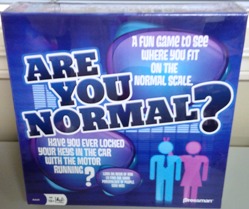 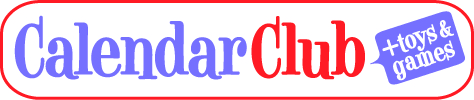 Game Play
Trivial Pursuit Party – Fast and Fun Trivia



Dotzee – A Game of Chance and Choices
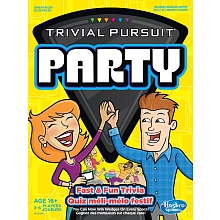 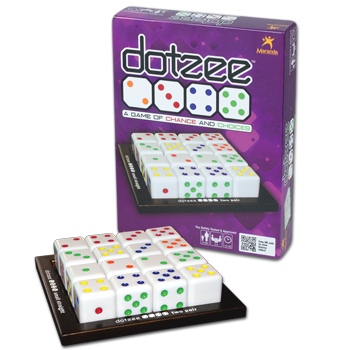 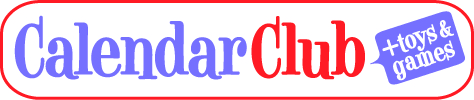 Licenses and Themes
Big Bang Theory
Bacon
Zombies
Adventure Time
Doctor Who
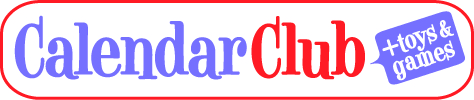 “Retrofit”
Seeing a resurgence in classic games


Booby Trap
Rockem’ Sockem’ Robots
Bed Bugs
Magic 8 Ball
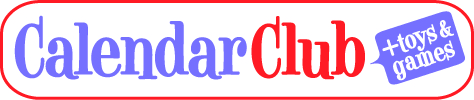 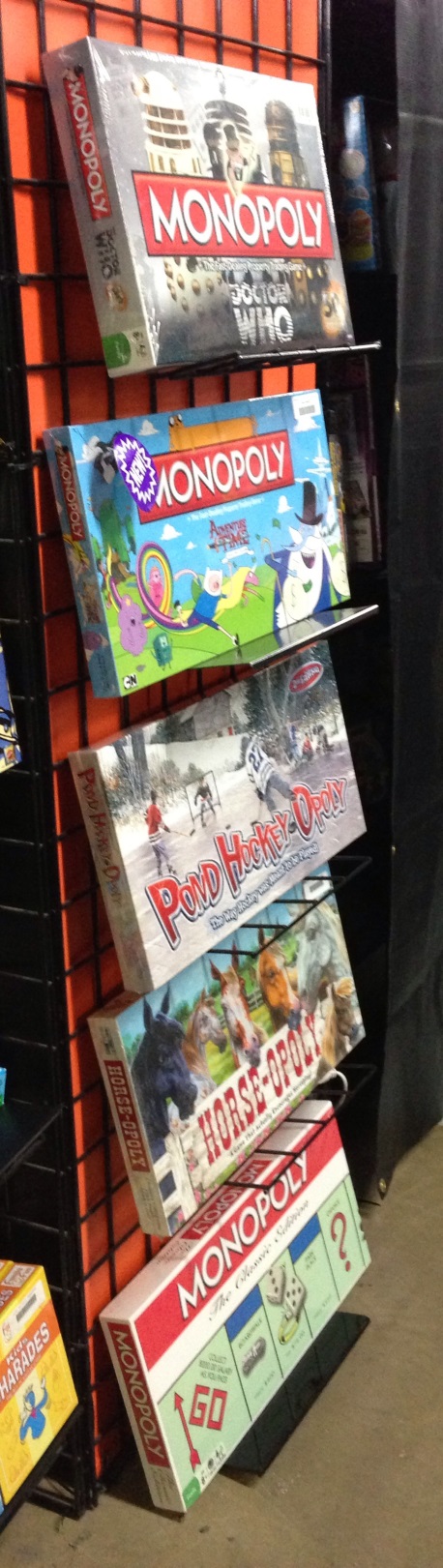 Monopoly Tip
The monopoly end will have a slightly different
        look this season depending on the store size. 


This will help keep them from falling off
        when placed on towers in kiosks.
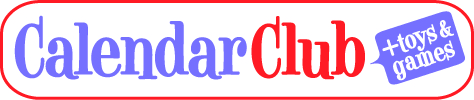 Recap
133 New Titles!
Some in all stores, some are tests
Increases sizes should = increased $$
Top 5 Categories
Party
Cards & Dice
Jigsaw Puzzles
Family
Mind Bogglers
Hot Games 
Big Bang Theory
Bacon
Zombies
Adventure Time
Retro Games
Booby Trap
Rockem’ Sockem’ Robots
Bed Bugs
Magic 8 Ball
Remember to “tip” your monopoly
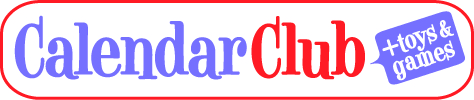